Beilage  4 :   Blockschaltbild der Gesamtanlage
Ant1: KW Dipol-Antenne ca. 2x18.5 m lang
Ant2: VHF-UHF  Antenne
           77cm lang
Zweidraht Speiseleitung  
(sog. «Hühnerleiter»)
 Länge ca. 16 m 
 unsichtbar
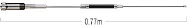 Anpassgerät   
   AT 615B
Speiseleitung:   
Koax  RG 58                             Länge ca. 9m
Speiseleitung H155
Länge ca. 12m
Flachdach
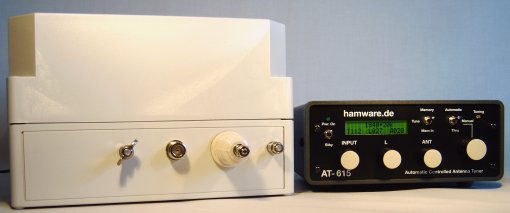 Wohnung
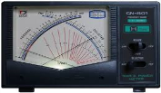 SWR-Meter
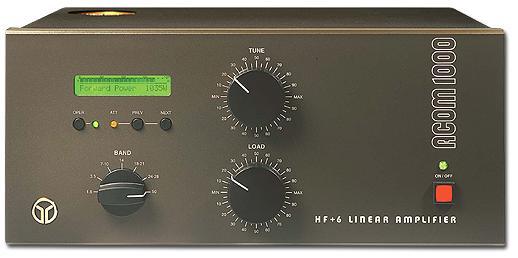 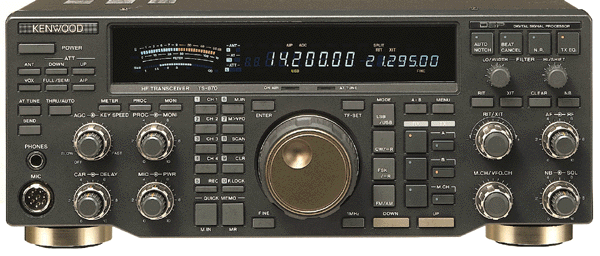 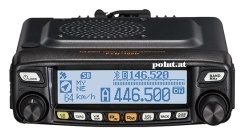 Steuergerät    
   AT 615B
VHU-UHF Gerät
Yaesu FTM 100 DE
Hamware 
AT 615 B
Endstufe    ACOM 1000
Sende-Empfänger  
    Kenwood TS 570 S